Poverty and the cost-of-living crisis – a public health emergency conferenceMay 2023
@MichaelMarmot
http://www.instituteofhealthequity.org
Why treat people and send them back to the conditions that made them sick?
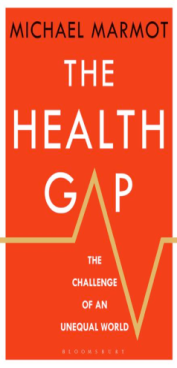 Marmot Principles
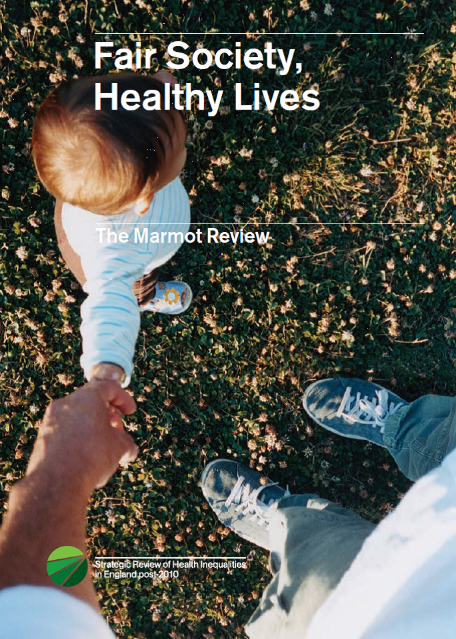 Create and develop healthy and sustainable places and communities

Strengthen the role and impact of ill health prevention

Tackle racism, discrimination and their outcomes

Pursue environmental sustainability and health equity together
Give every child the best start in life
Enable all children, young people and adults to maximise their capabilities and have control over their lives
Create fair employment and good work for all

Ensure healthy standard of living for all
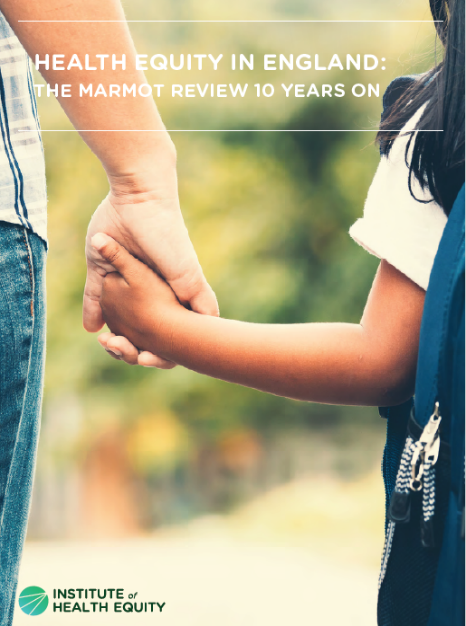 Increases in life expectancy at birth stalling in England
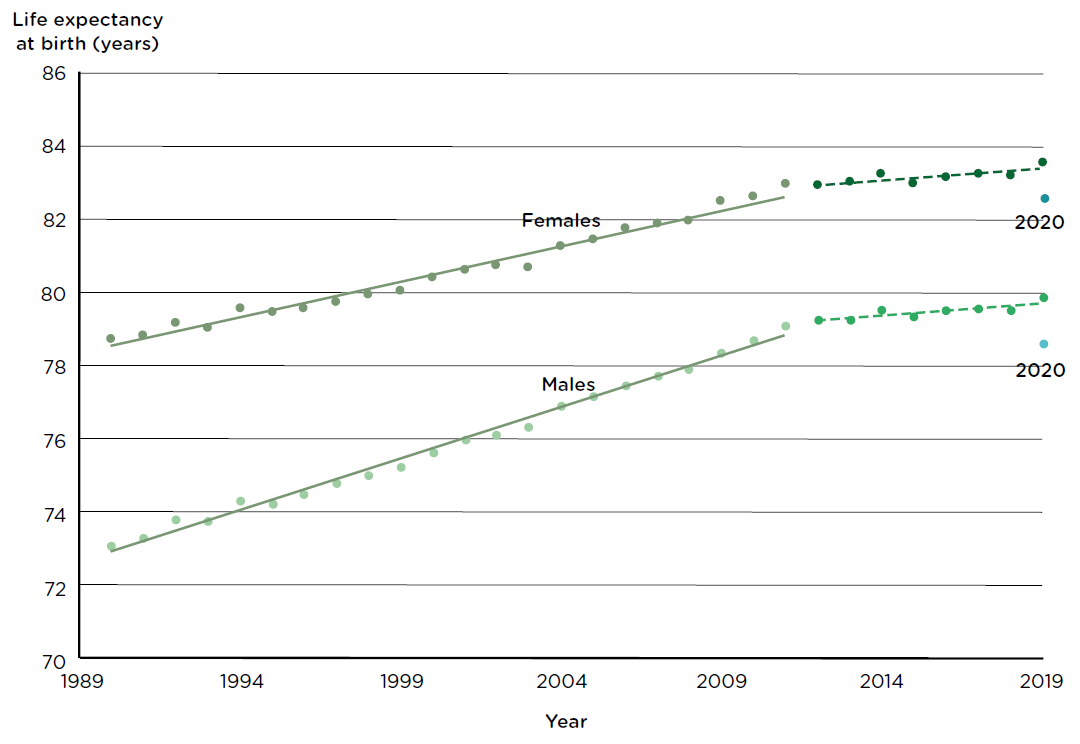 Source: Office for National Statistics
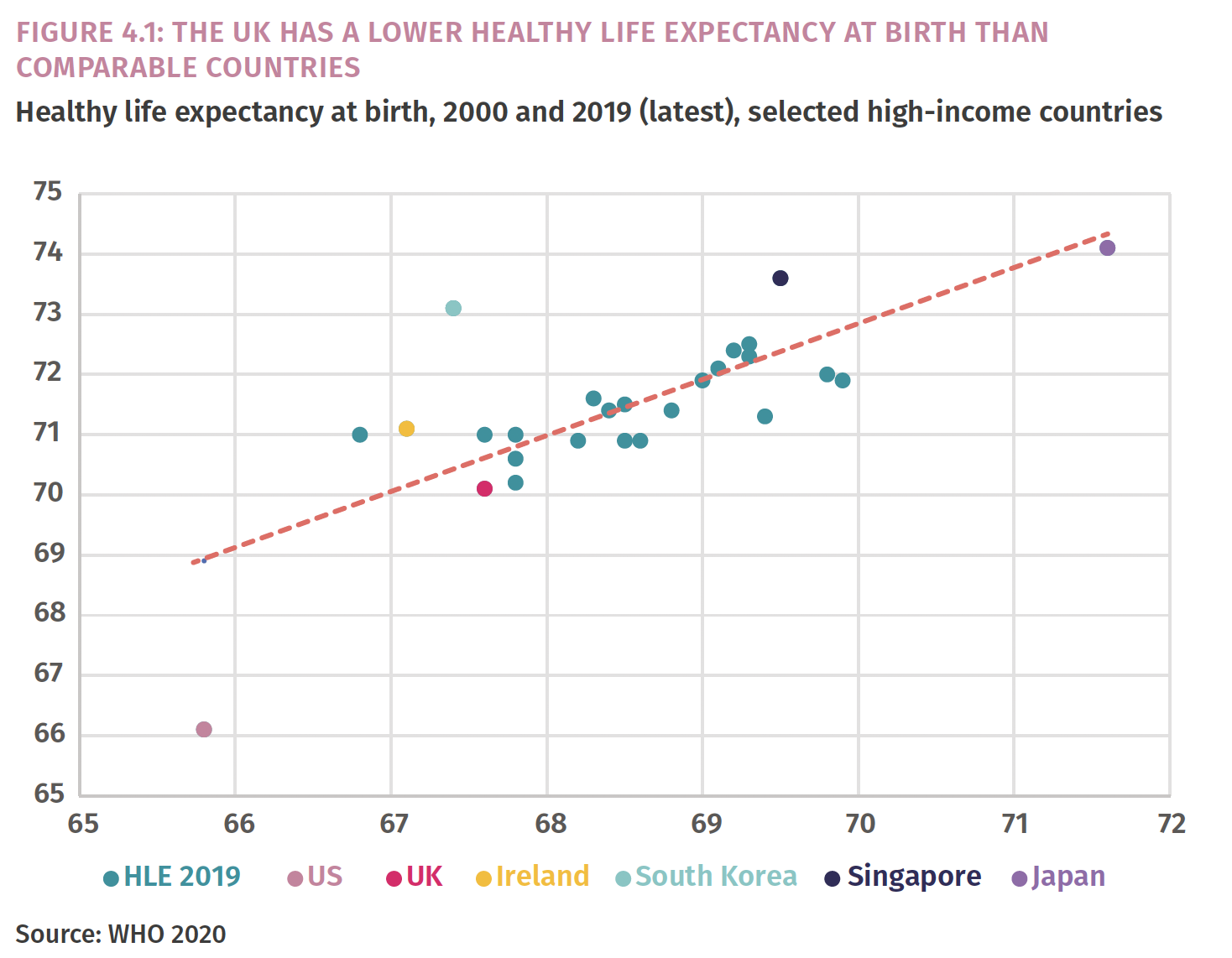 IPPR Commission on Health and Prosperity
5
Life expectancy at birth by sex and deprivation deciles in London and the North East regions
Women
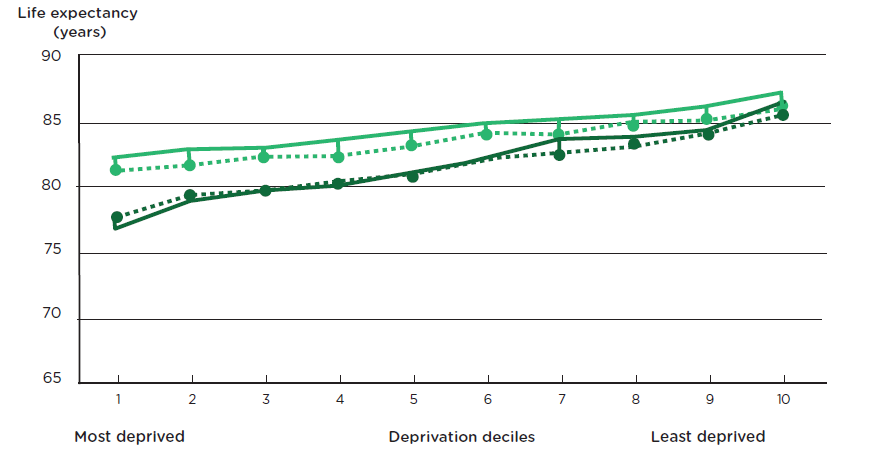 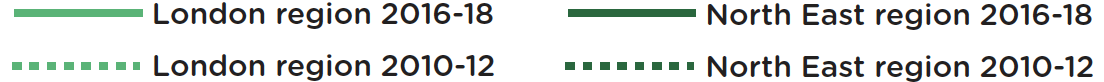 6
Not just poverty but the gradient
Proportionate Universalism
Levelling–up the social gradient in health
Average change in council service spending per person, England, by quintile of Index of Multiple Deprivation average score, 2009/10 to 2017/18
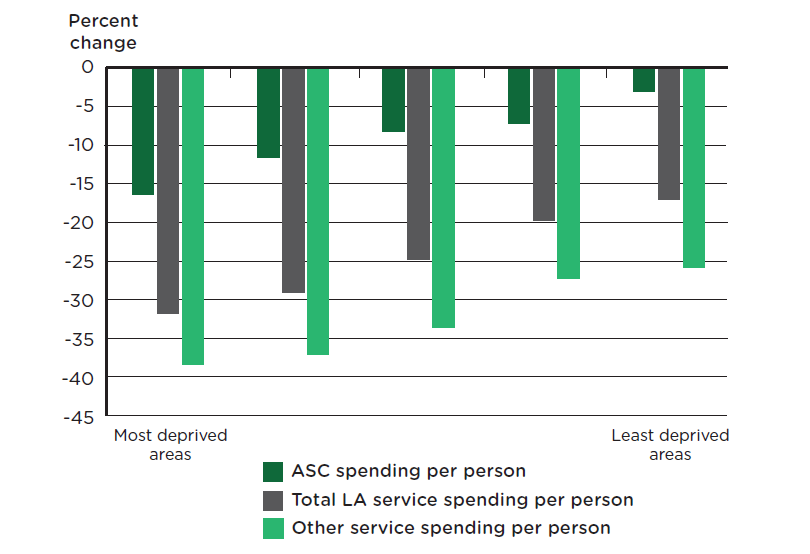 Poverty and the Cost of Living Crisis 

Losses vs. Gains
Relative vs. Absolute Poverty
Funding of Public Services
Losses vs. Gains
13
14
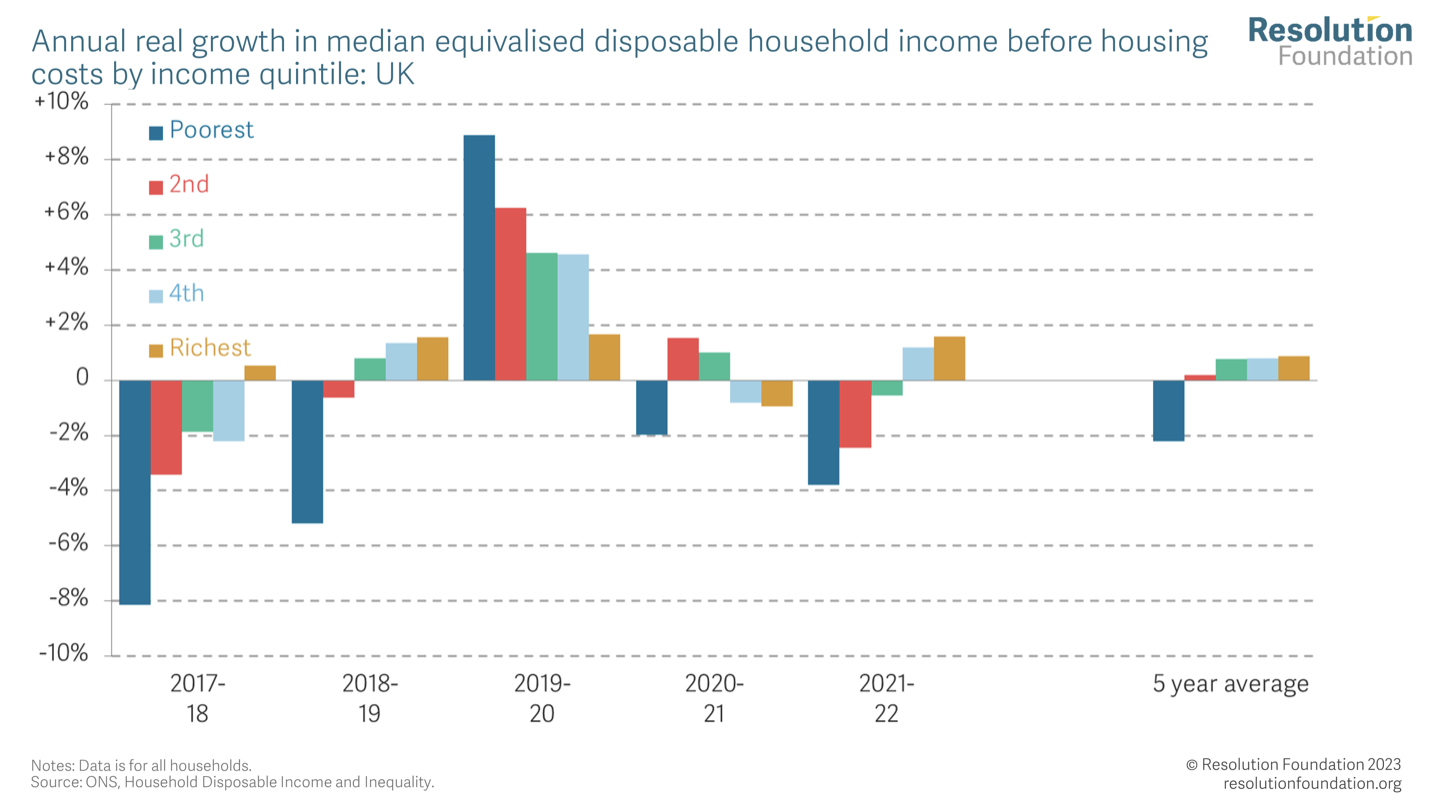 15
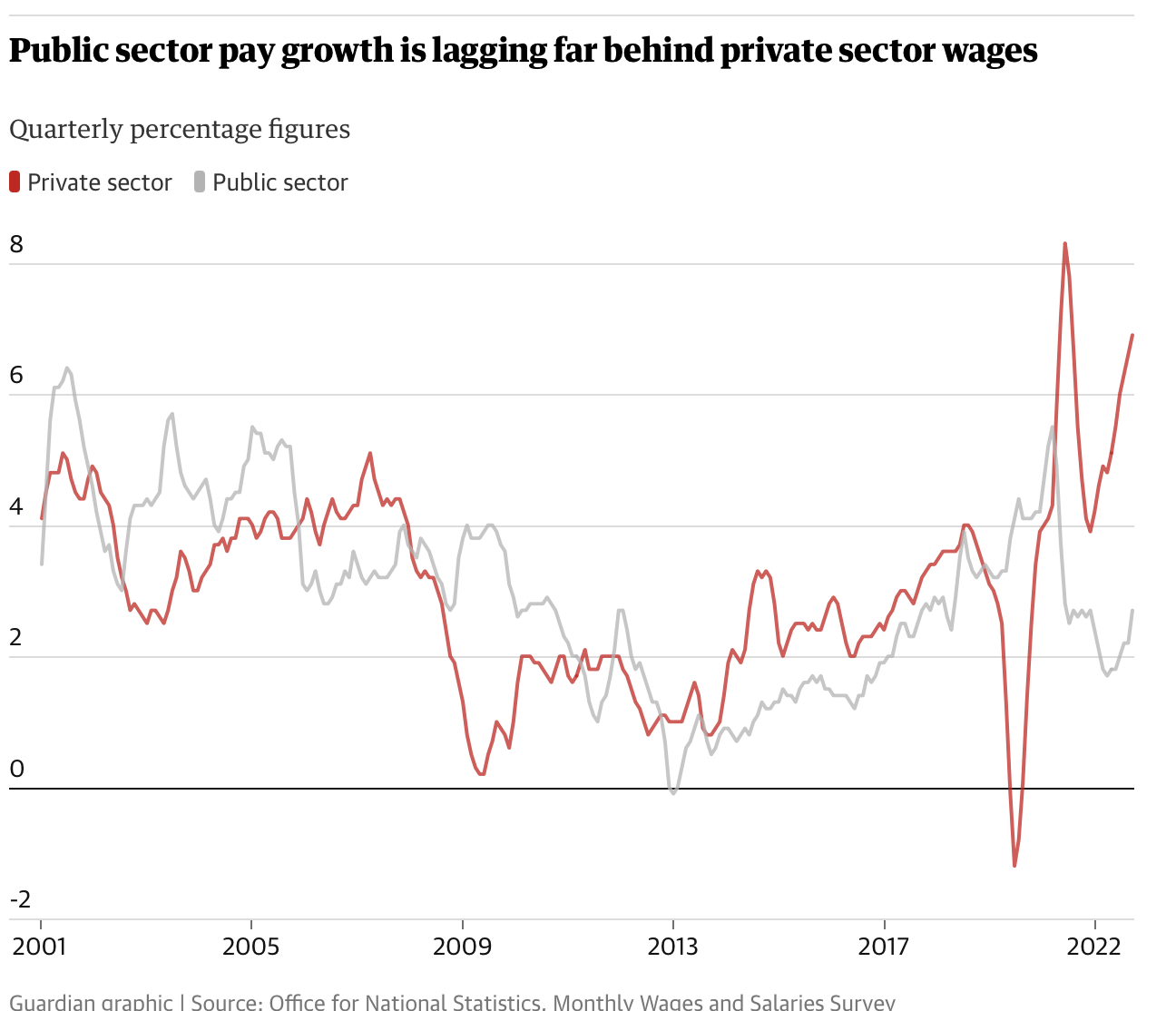 16
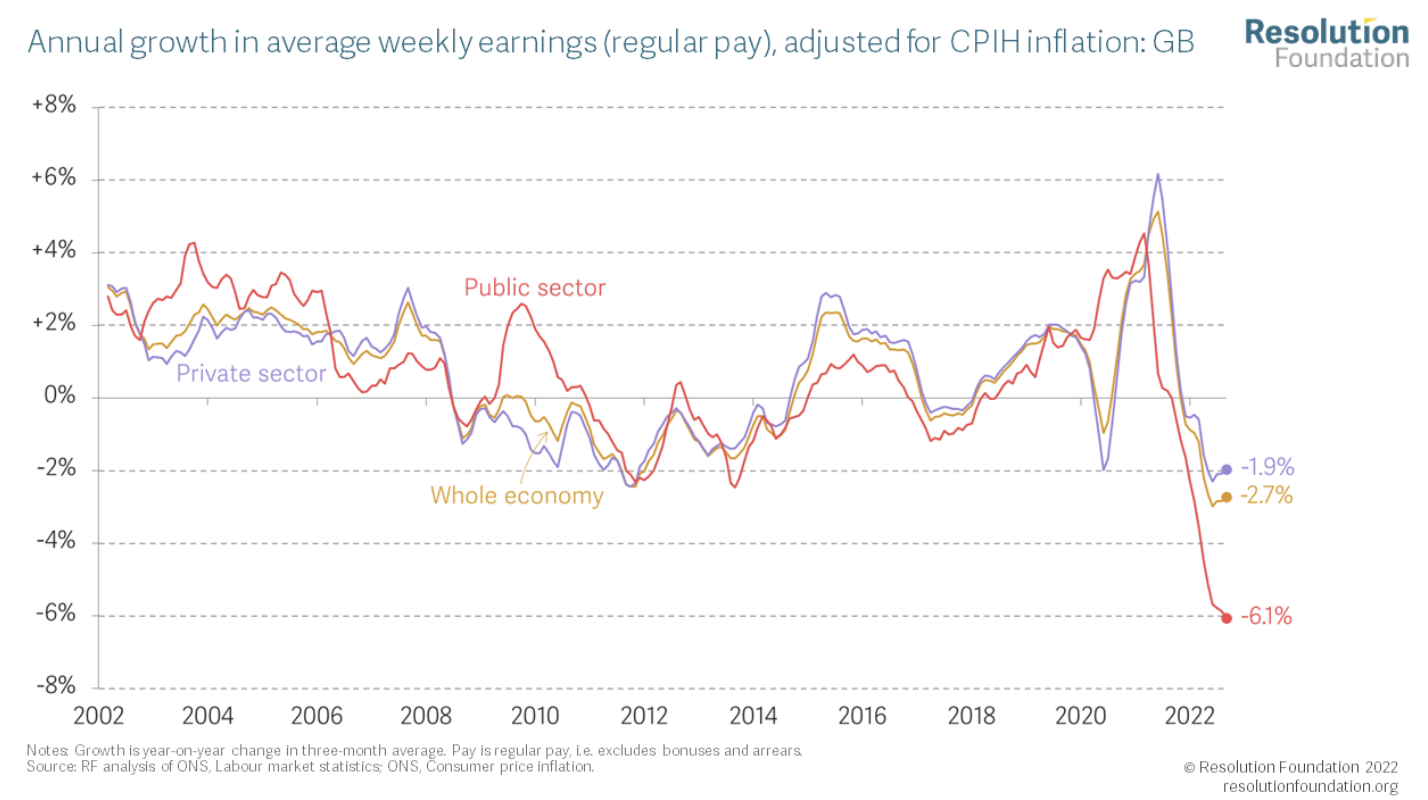 17
Change in real income per capita (GDHI cash measure) between 2004-2019, and level of income per capita in 2004: UK nations and regions
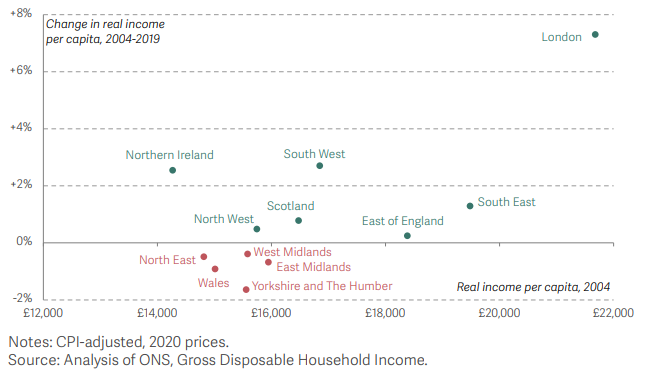 Relative vs. Absolute Poverty
“RELATIVE DEPRIVATION IN 
THE SPACE OF INCOMES CAN 
YIELD ABSOLUTE DEPRIVATION
IN THE SPACE OF CAPABILITIES”

Amartya Sen, Inequality Re-examined, 1992
Children living in poverty before and after housing costs in England
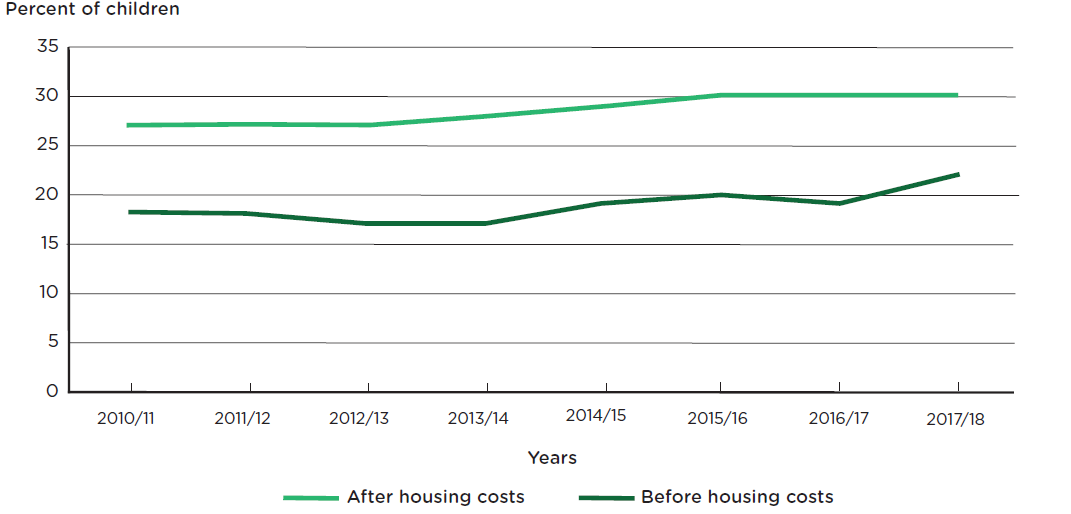 21
Child poverty (<60% median income)
UNICEF Report Card 16
Proportion of equivalised non-housing household consumption spent on‘essentials’, by quintile of the working age equivalised net household incomedistribution: UK, 2006-2019
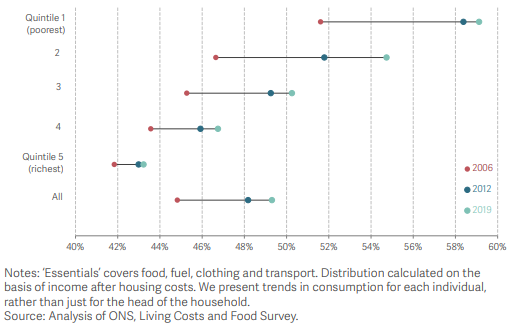 9.3 million adults (17.7% of households) experienced food insecurity in January 2023; Percentage of households experiencing food insecurity
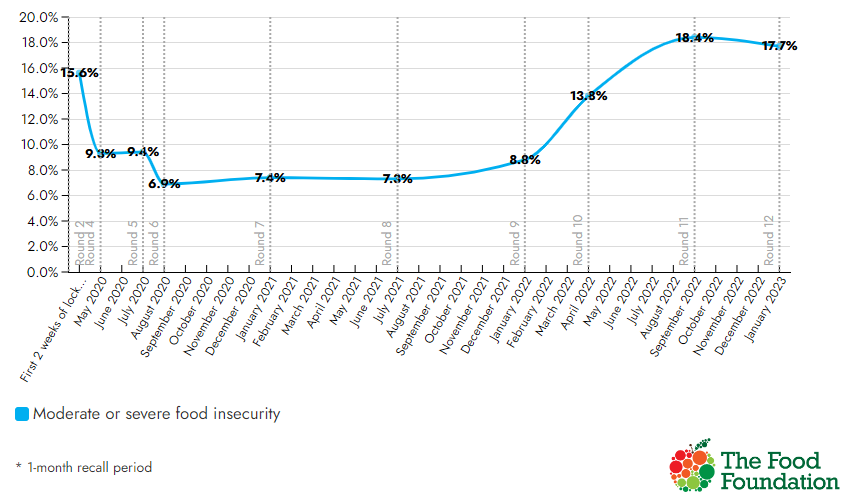 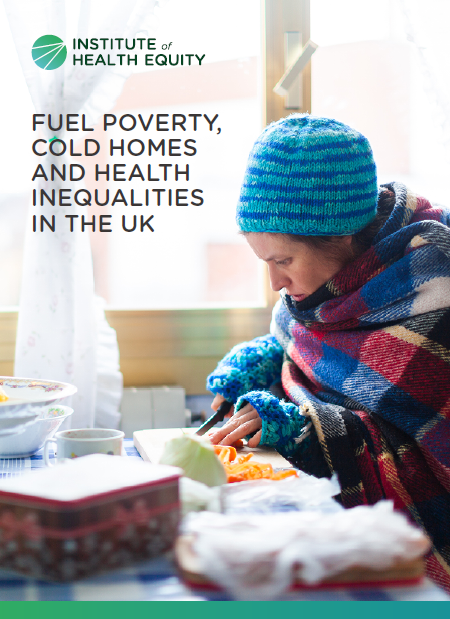 New Marmot Review: Thousands will die and millions of children will suffer from ‘humanitarian crisis’ of fuel poverty

Epidemic-levels of fuel poverty affecting half of UK households will cause a ‘significant humanitarian crisis with thousands of lives lost and millions of children’s development blighted’,
25
Drivers of fuel poverty
Household income
Current cost of energy 
Energy efficiency of a home
26
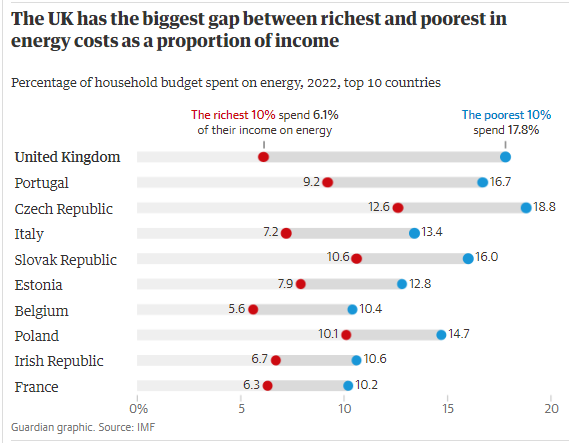 27
28
Countries Disposable HH income $’000 PPP
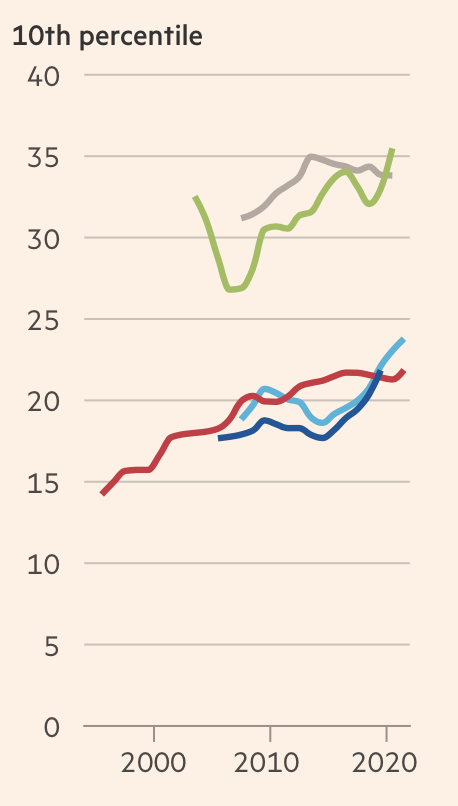 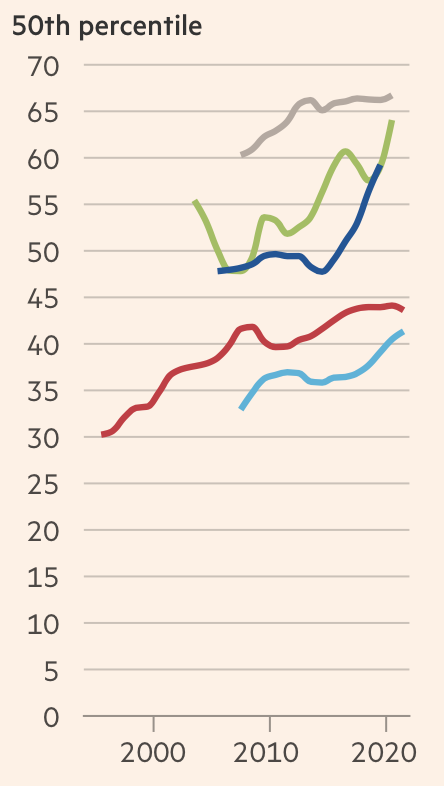 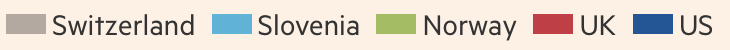 Burn-Murdoch FT 16.09.22
29
Funding of public services
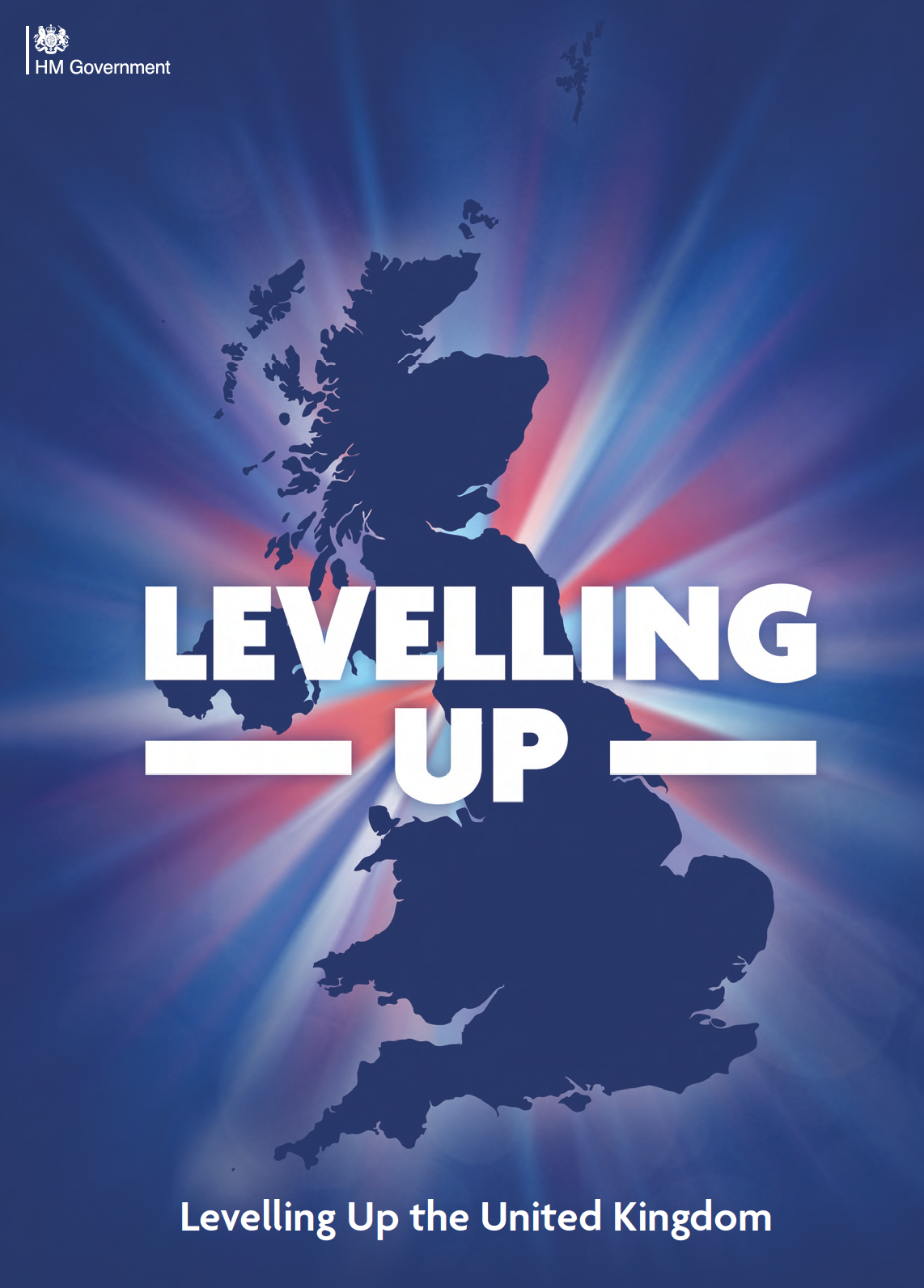 31
“Levelling up” in Germany, incorporating former DDR.
€2 trillion over 25 years

£ 70 billion a year

Levelling up budget for 4 years 2021-24 £4.8 billion
32
Funding for ‘levelling up’ pales in comparison to local government austerity
The 2021 allocations of the Levelling Up Fund, £32 per person in the North
Drop in annual council service spending over the last decade of:

£413 per person in the North, 

£388 drop across England,
33
Public sector expenditure (% of GDP) declined in the UK
34
[Speaker Notes: NOTE: this is updated]
Average annual NHS spend by age and neighbourhood deprivation quintile group for males in England, 2011/12
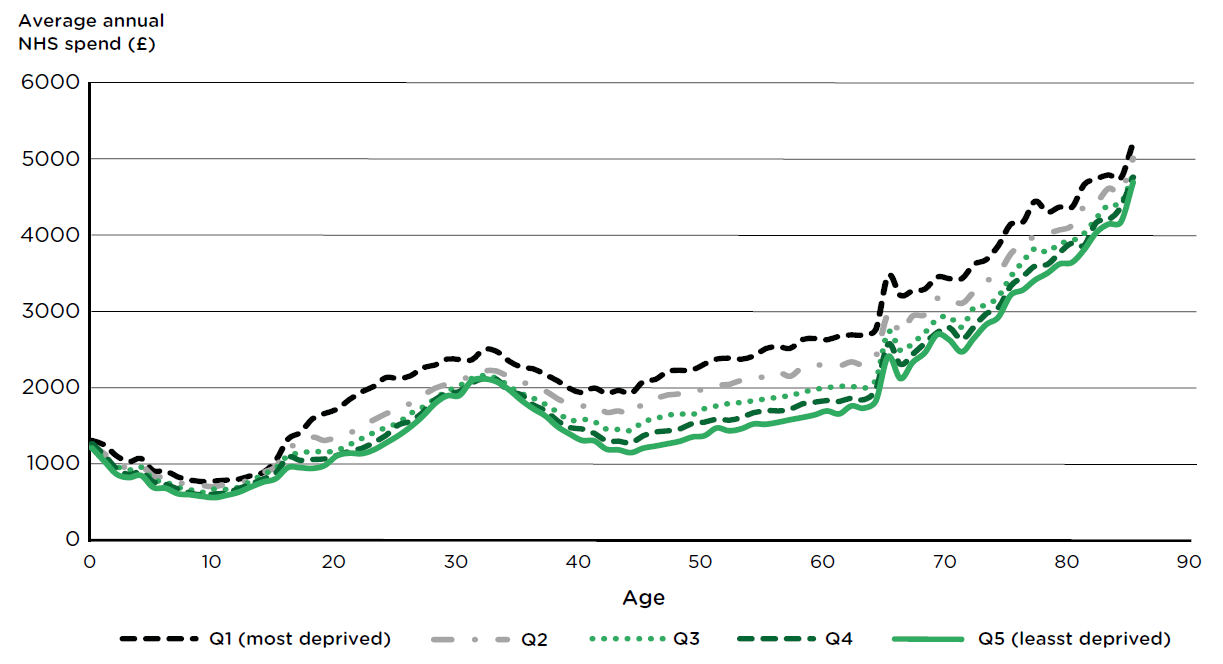 Source: Asaria in IHE, Ten Years On
Public spending early child education and care
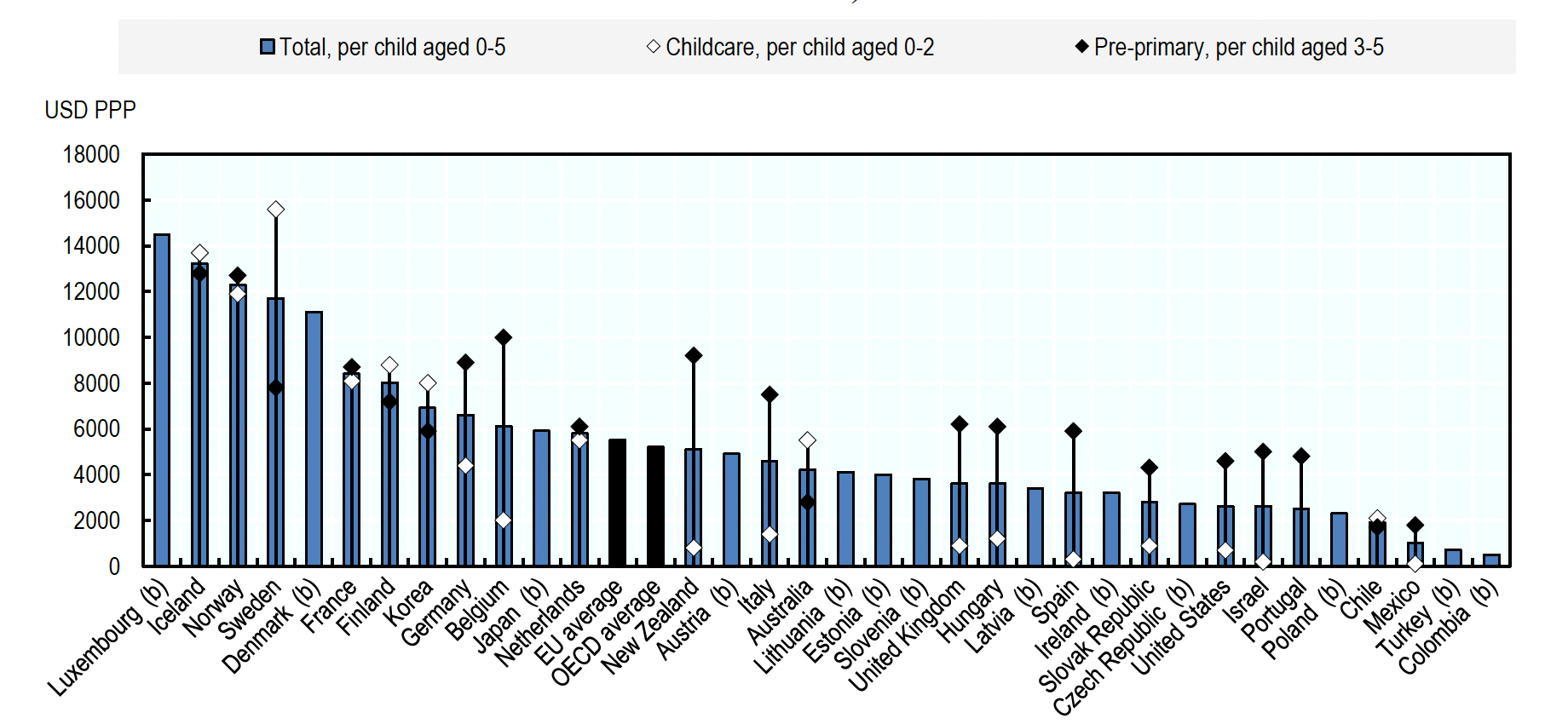 36
OECD Family Database
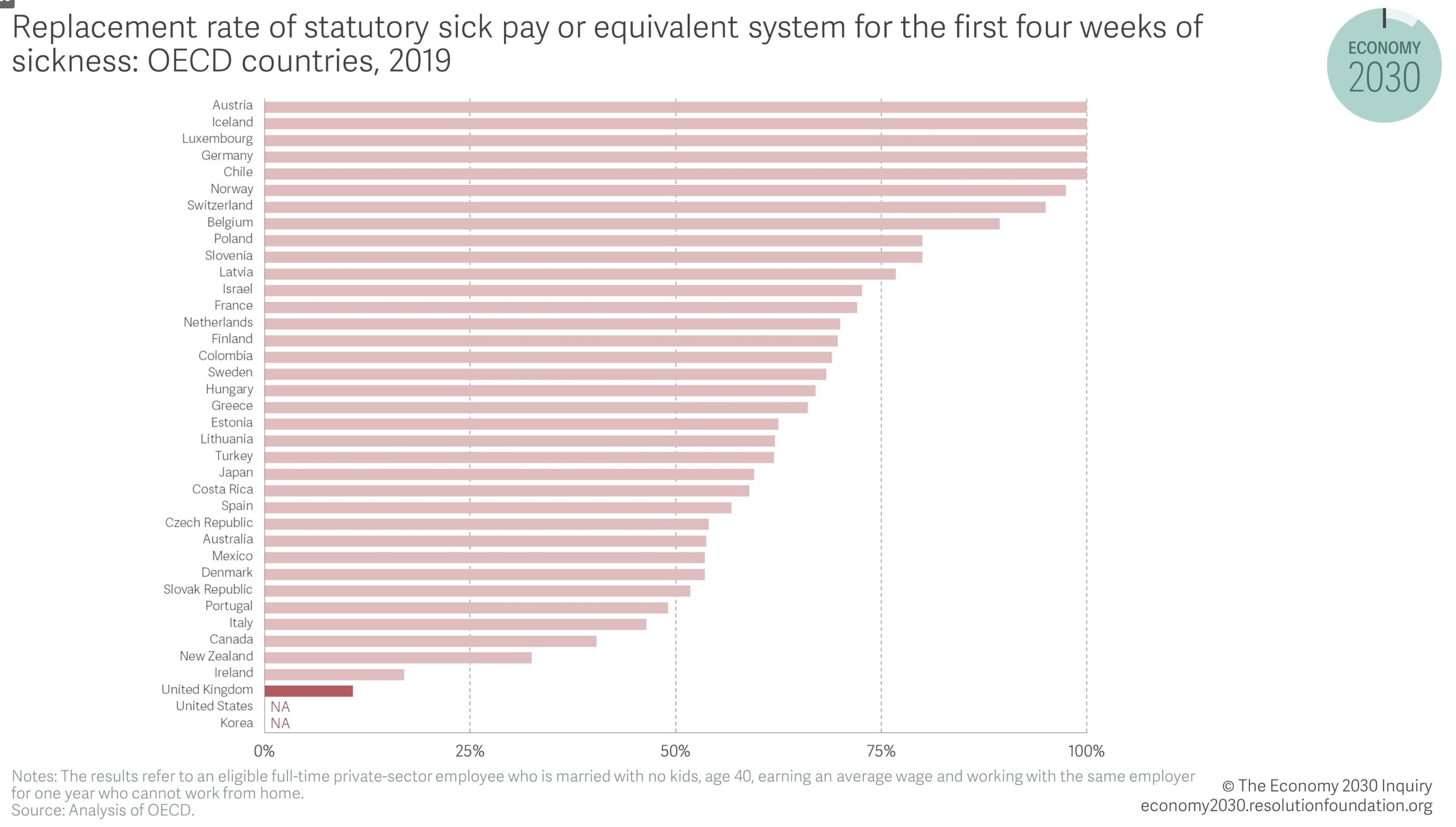 37
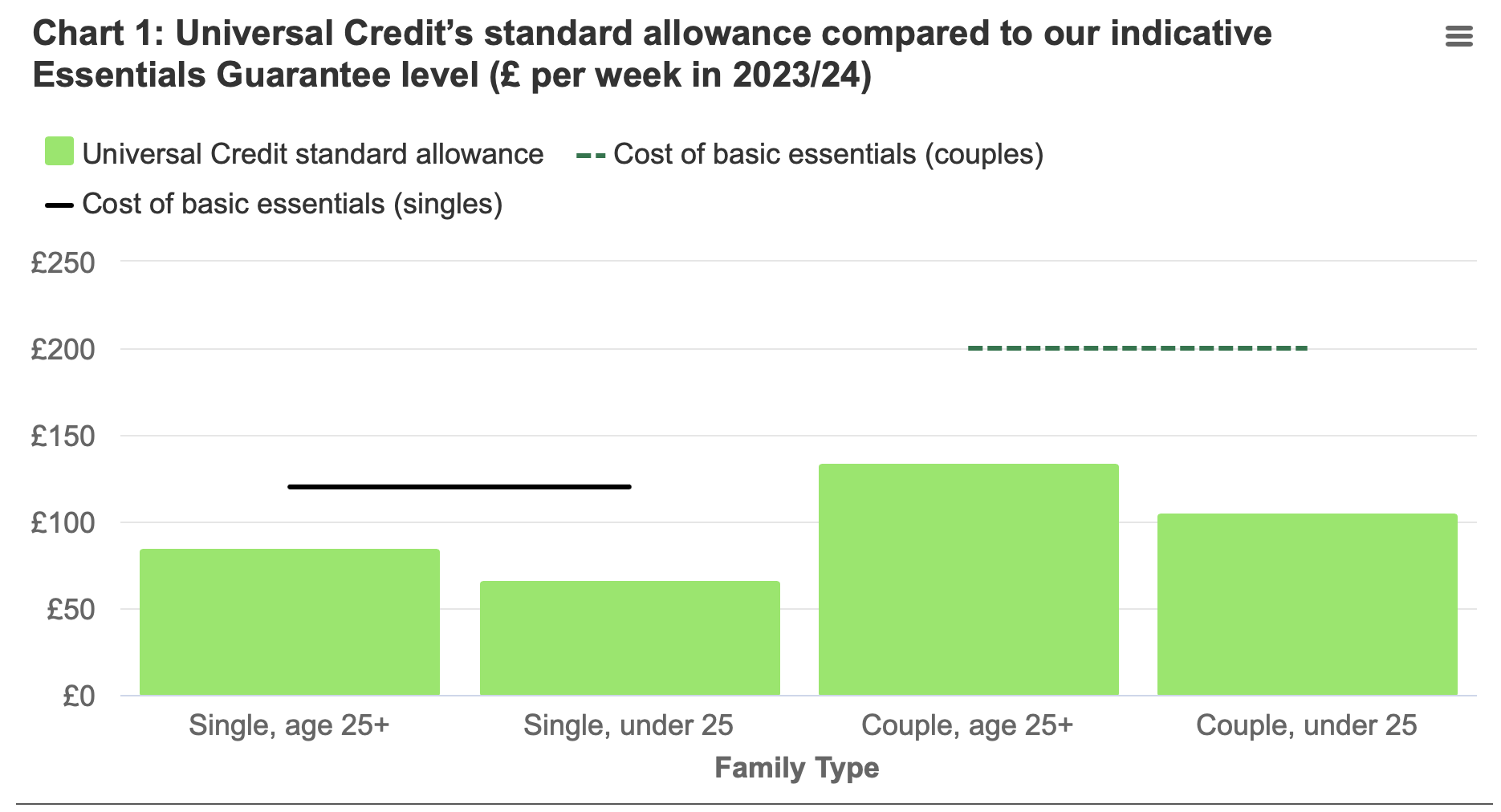 JRF and Trussell Trust “Guarantee Our Essentials” 2023
38
Child-care costs, % of net household income*, 2020
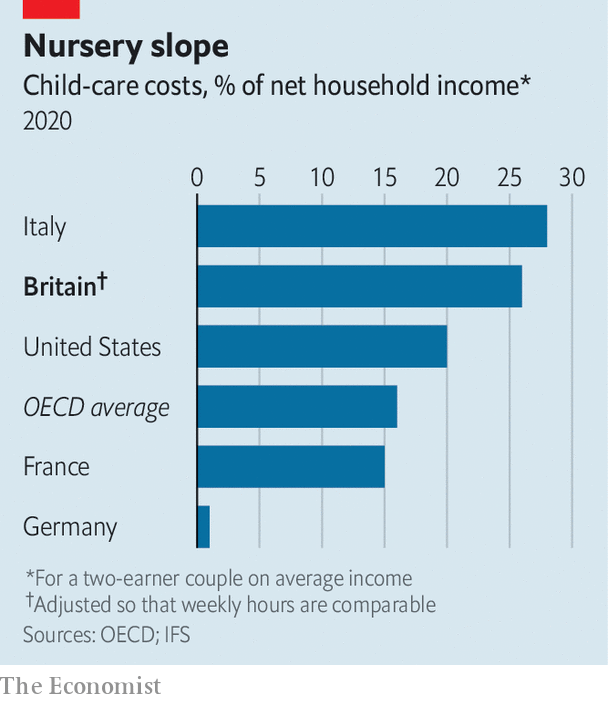 Source: OECD, IFS, Economist
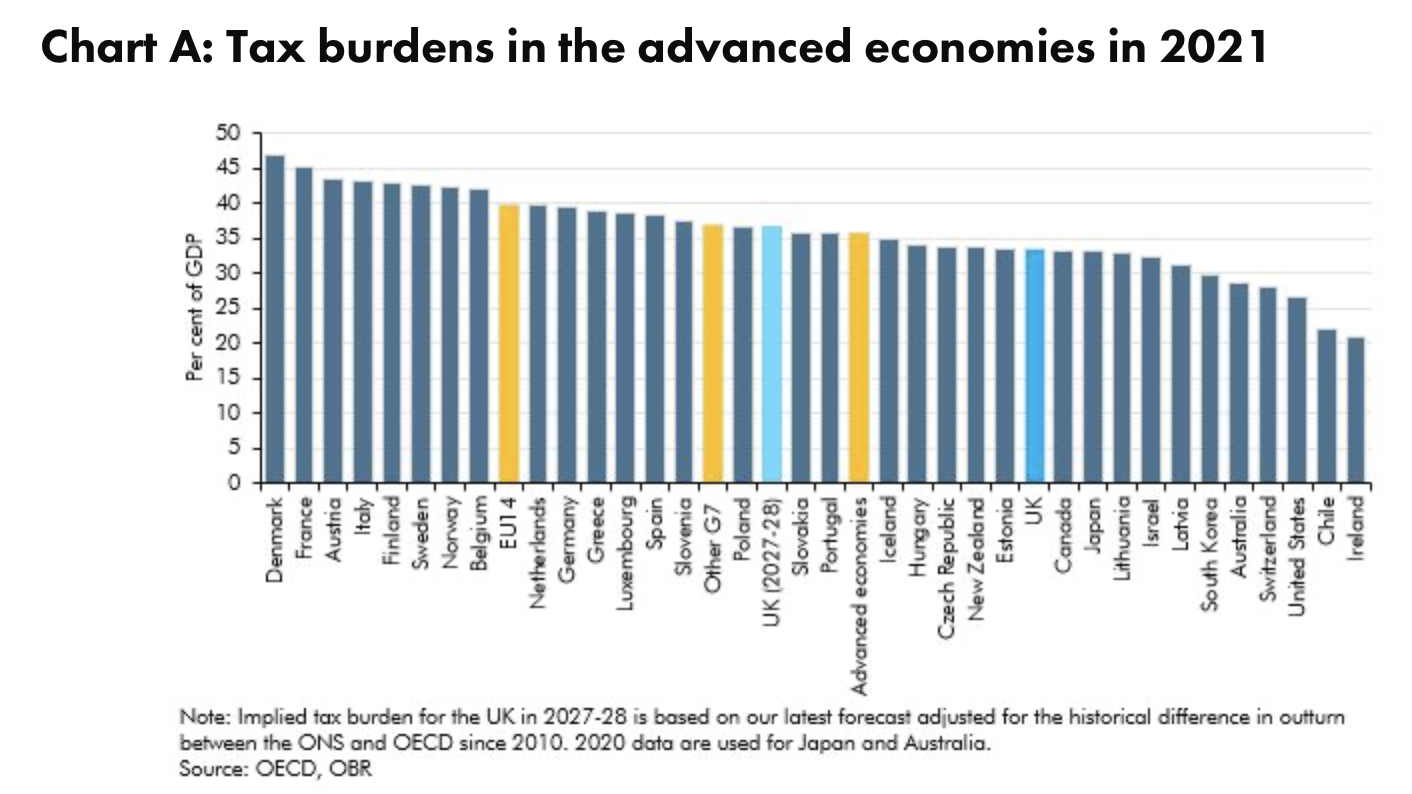 40
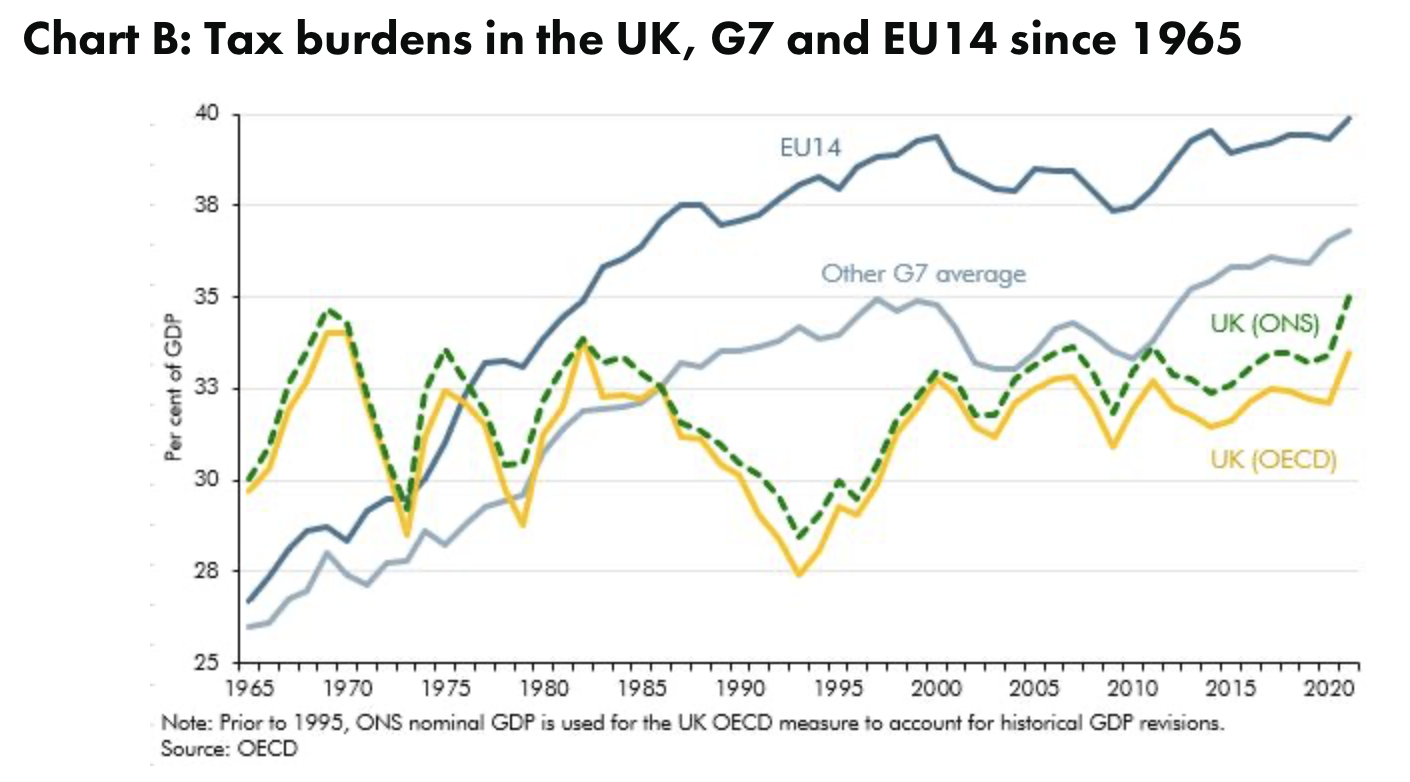 41
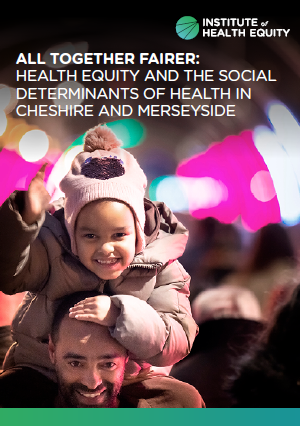 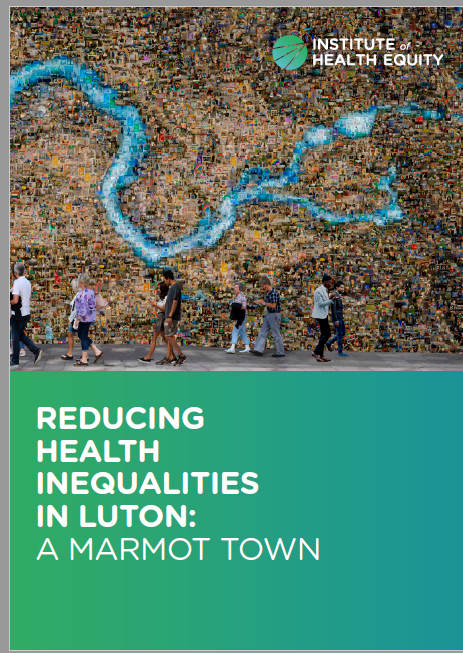 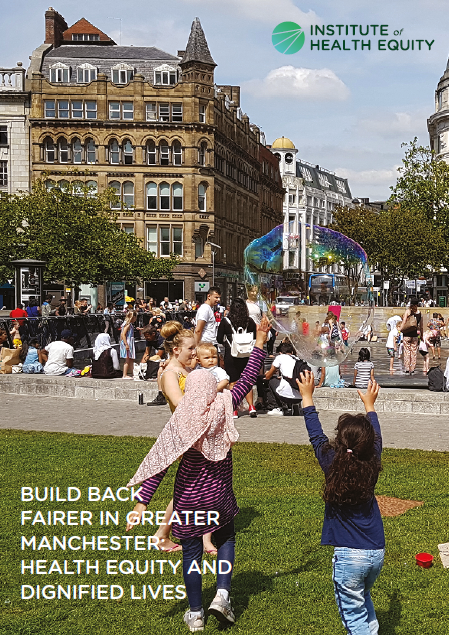 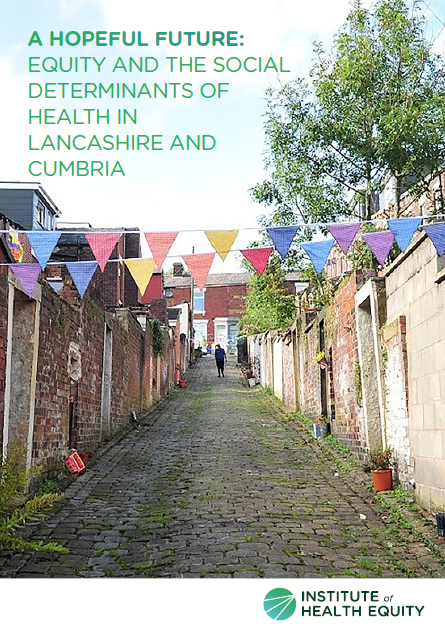 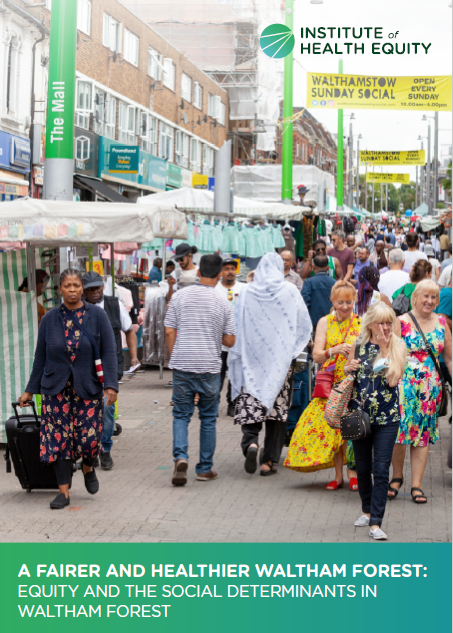 Marmot Places – 40+ local authorities
Coventry 
Greater Manchester
Cheshire and Merseyside
Lancashire and Cumbria
Luton
Waltham Forest 
Gwent
Southwest region 
Leeds

TBC 
Kent/Medway
44